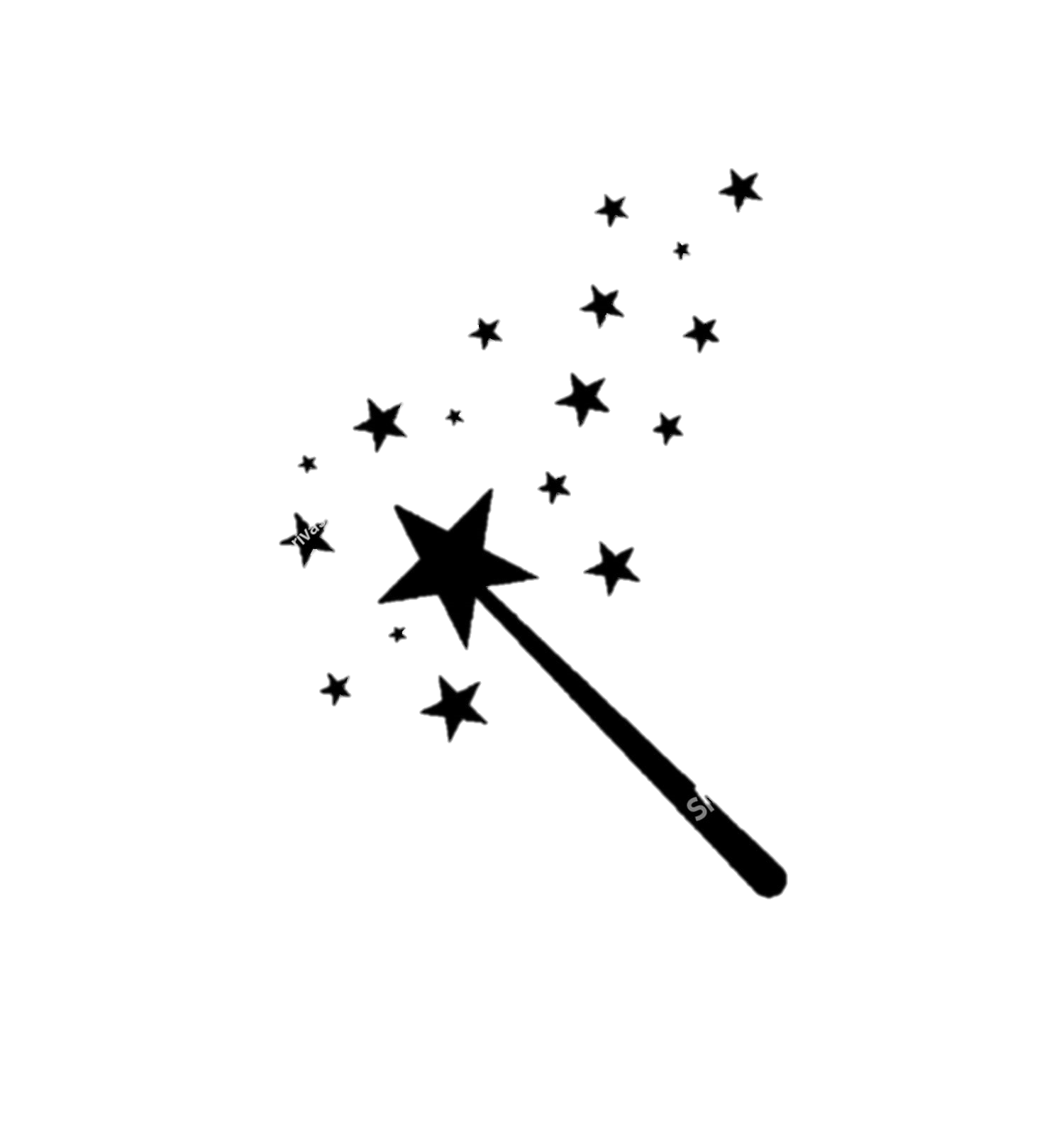 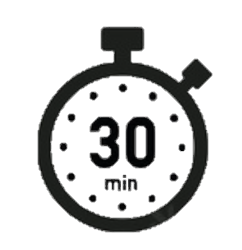 Spellit out
Day 1